MapReduce: Simplified Data Processing on Large Clusters
Jeff Dean, Sanjay Ghemawat, Google, OSDI 2004
Slides based on those by authors and other online sources
Motivation
Large scale data processing
Using hundreds or thousands of machines but without the hassle of management
MapReduce benefits
Automatic parallelization & distribution
Fault tolerance
I/O scheduling
Monitoring & status updates
Programming model
Input & Output: each a set of key/value pairs 
Programmer specifies two functions: 
	map(in_key, in_value) -> list(out_key, intermediate_value) 
Processes each input key/value pair 
Produces set of intermediate pairs 
	reduce(out_key, list(intermediate_value)) -> list(out_value) 
Combines all intermediate values for a particular key 
Produces a set of merged output values (usually just one) 
Inspired by similar primitives in LISP and other languages
Example: Count word occurrences
Input: (URL, content) pairs
map(key=URL, value=content):
for each word w in content, output (w, 1)
reduce(key=word, values=uniq_counts_list)
sum all 1’s in uniq_counts_list
output(word, sum)
Word count example illustrated
map(key=url, val=content):
For each word w in contents, emit (w, “1”)
reduce(key=word, values=uniq_counts_list):
Sum all “1”s in values list
Emit result “(word, sum)”
see	1
bob	1 
run	1
see 	1
spot 	1
throw	1
bob	1 
run	1
see 	2
spot 	1
throw	1
see bob throw
see spot run
Grep
Input consists of (url+offset, single line)
map(key=url+offset, val=line):
if line matches regexp, emit (line, “1”)
reduce(key=line, values=uniq_counts_list):
Just emit line as-is
Reverse web-link graph
Map
For each URL linking to target, …
Output <target, source> pairs 
Reduce
Concatenate list of all source URLs
Outputs: <target, list (source)> pairs
Inverted index
Map ?


Reduce ?
Other example problems
Multiplying a large matrix with 
a large vector
a large matrix
Find paths of length two in a web link or social network graph
How to translate relational database style operations like selections, projections, union, intersection, difference, joins etc. given a set of tuples to MapReduce operations?
MapReduce model widely applicable
MapReduce programs in Google source tree (2003-04)







Examples
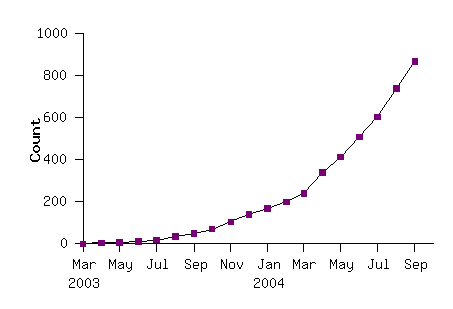 Implementation overview
Typical cluster: 
100s/1000s of 2-CPU x86 machines, 2-4 GB of memory 
Limited bisection bandwidth 
Storage is on local IDE disks 
GFS: distributed file system manages data (SOSP'03) 
Job scheduling system: jobs made up of tasks, scheduler assigns tasks to machines 
Implementation as C++ library linked into user programs
Execution
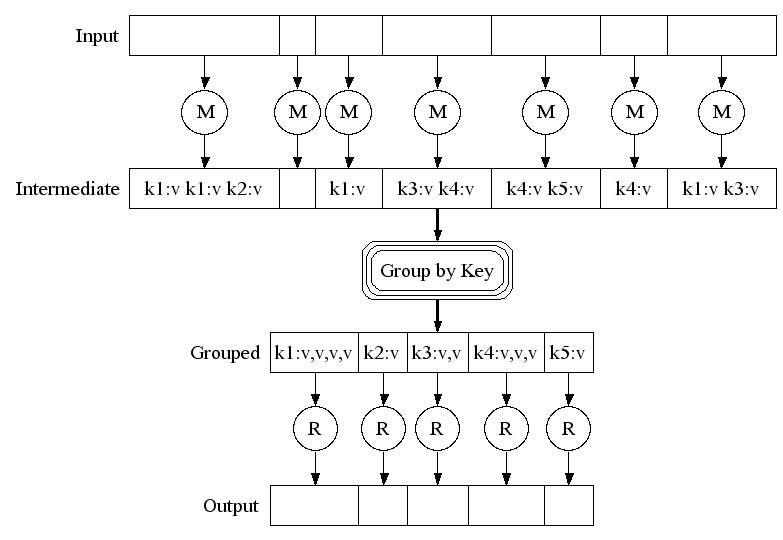 Parellel execution
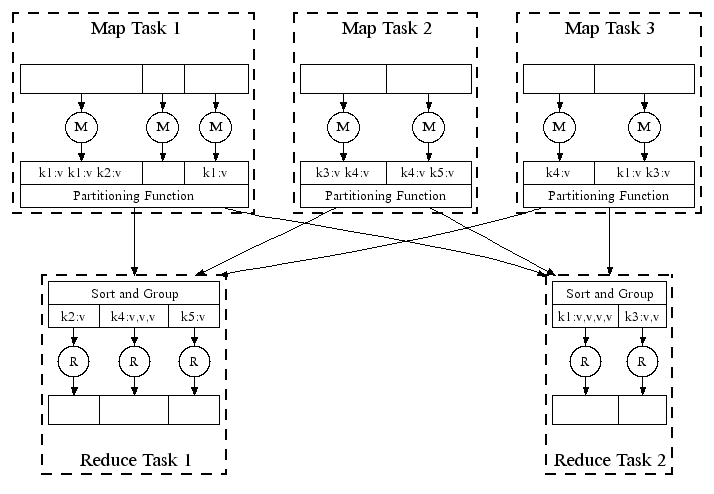 Overall execution workflow
Task Granularity & Pipelining
Fine granularity tasks:   map tasks >> machines
Minimizes time for fault recovery
Can pipeline shuffling with map execution
Better dynamic load balancing 
Often use 200K map and 5000 reduce tasks running on 2000 machines
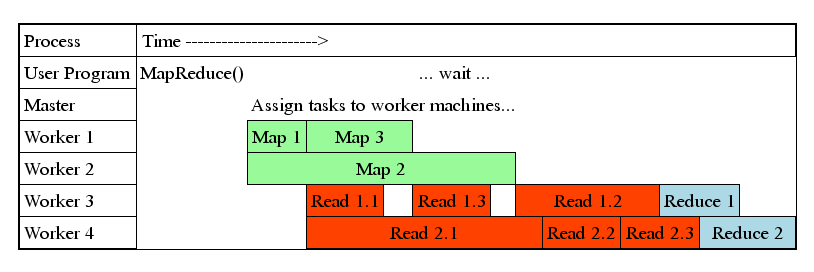 Execution progress illustration
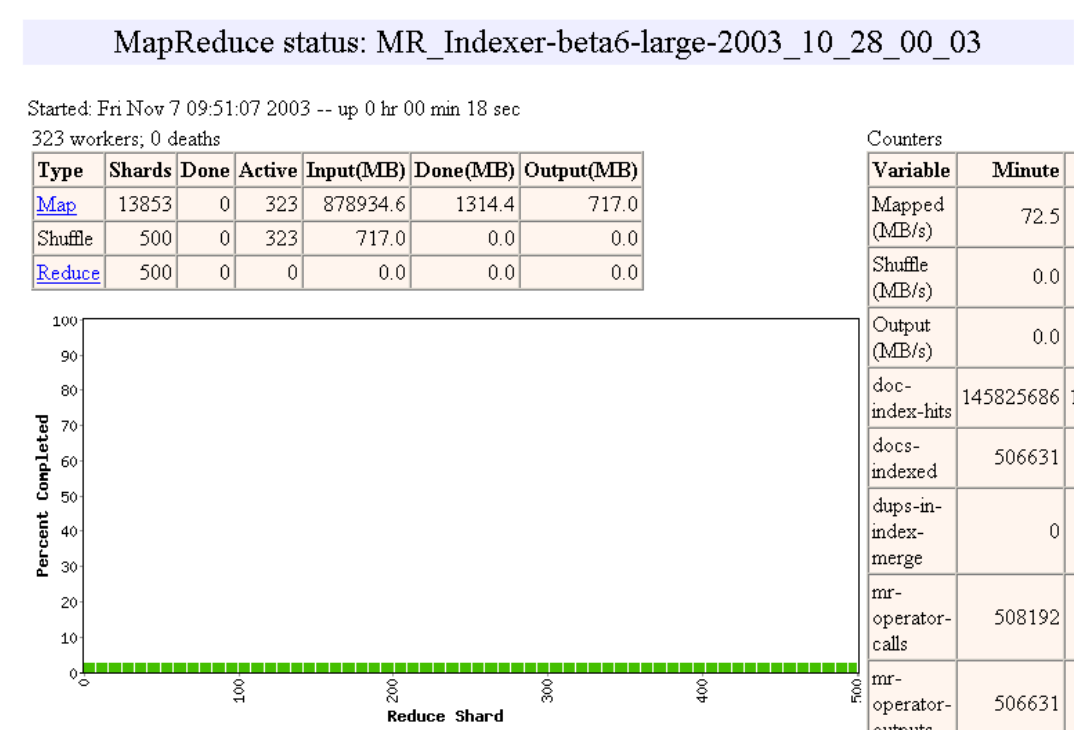 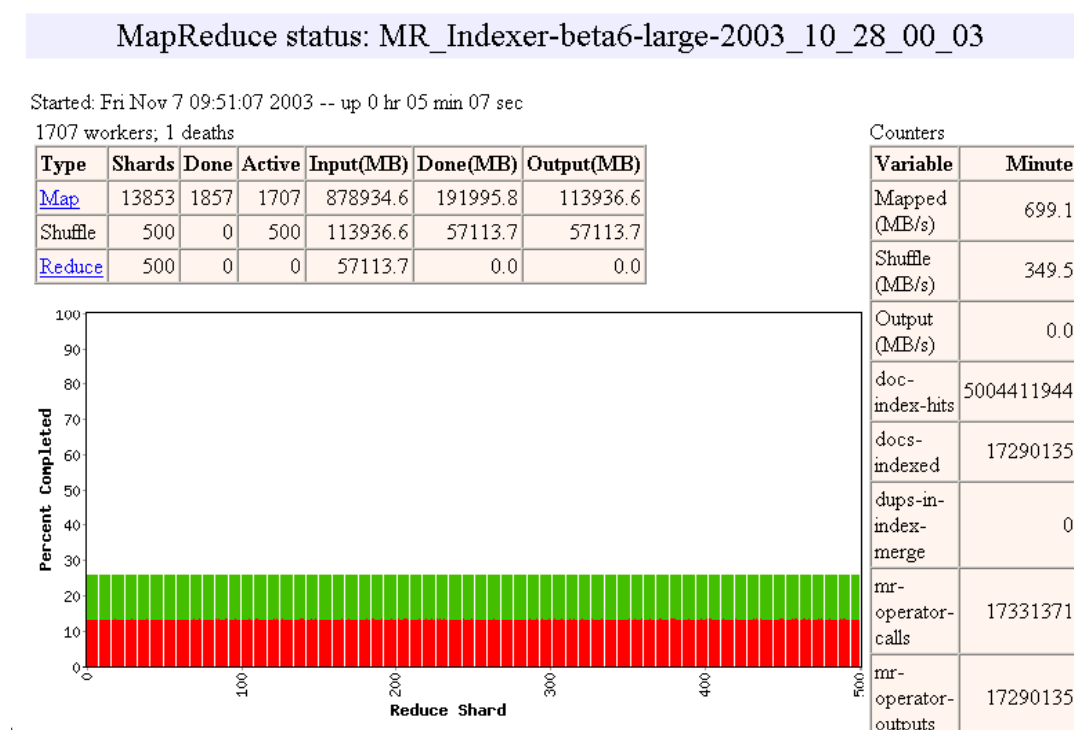 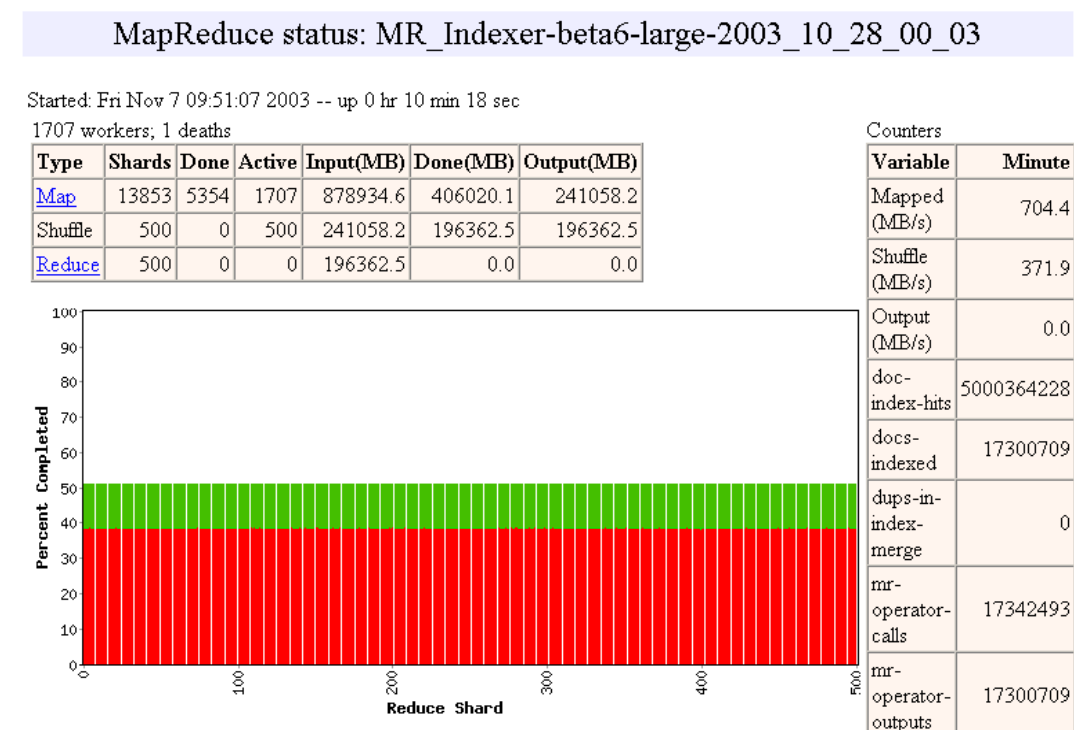 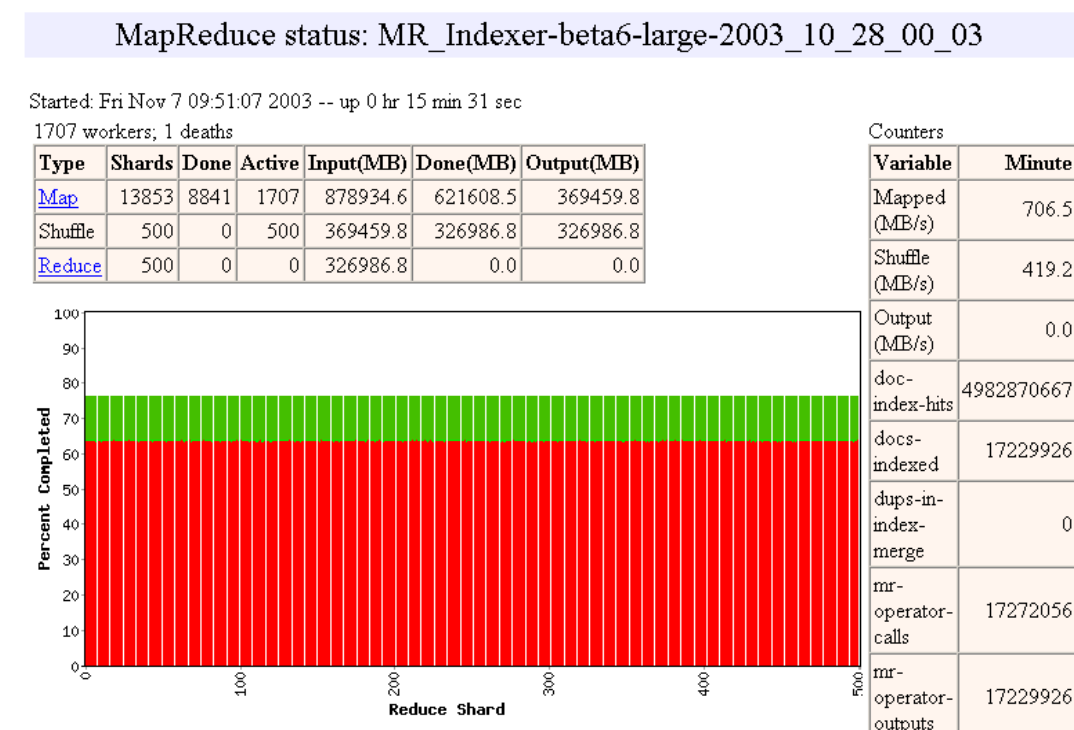 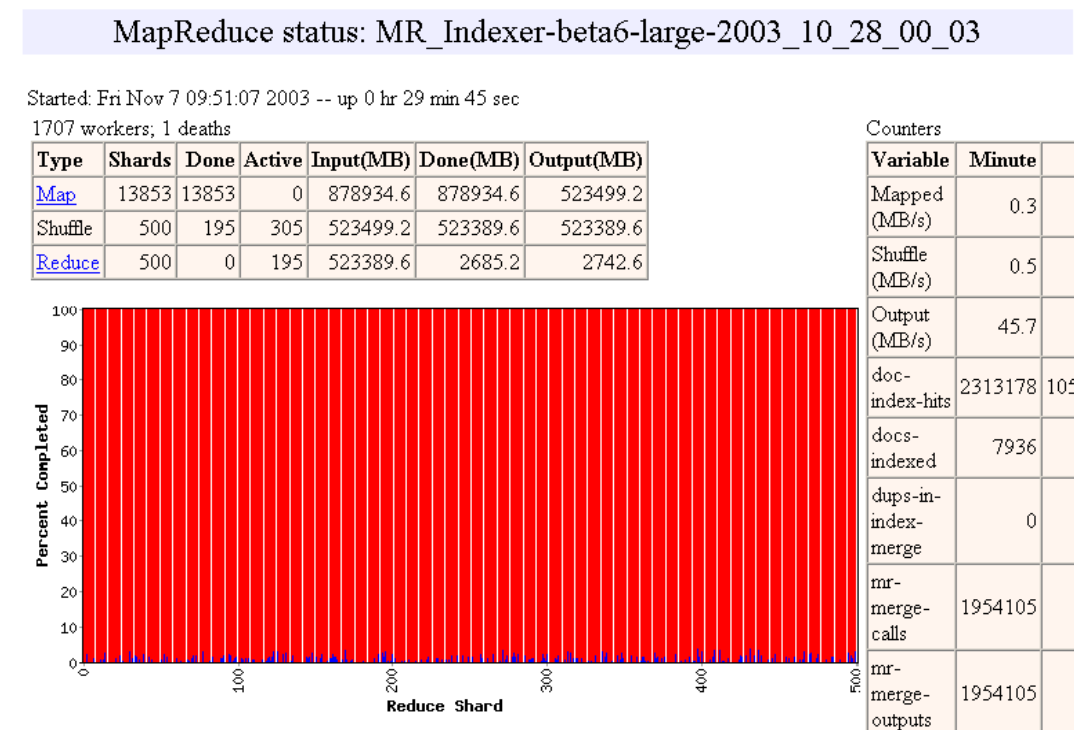 Fault-tolerance via re-execution
On worker failure: 
Detect failure via periodic heartbeats 
Re-execute completed and in-progress map tasks (why?)
Re-execute in progress reduce tasks 
Task completion committed through master 
Master failure: 
Left unhandled as considered unlikely
Onus on users to restart computation 
Robust: lost 1600 of 1800 machines, but finished fine
Refinement: Redundant Execution
Slow workers significantly lengthen completion time 
Other jobs consuming resources on machine 
Bad disks with soft errors transfer data very slowly 
Weird things: processor caches disabled (!!) 
Solution: Near end of phase, spawn backup task copies 
Whichever one finishes first "wins" 
Benefit: Dramatically shortens job completion time
Refinement: Locality Optimization
Master scheduling policy: 
Asks GFS for locations of replicas of input file blocks 
Map tasks typically split into 64MB (== GFS block size) 
Map tasks scheduled so GFS input block replica are on same machine or same rack 
Effect: Thousands of machines read input at local disk speed 
Without this, rack switches limit read rate
Refinement: Skipping Bad Records
Map/Reduce functions sometimes fail for particular inputs 
Best solution is to debug & fix, but not always possible 
On seg fault: 
Send UDP packet to master from signal handler 
Include sequence number of record being processed 
If master sees two failures for same record: 
Next worker is told to skip the record 
Effect: Can work around bugs in third-party libraries
Other Refinements
Sorting guarantees within each reduce partition
Compression of intermediate data 
Combiner: useful for saving network bandwidth 
Local execution for debugging/testing 
User-defined counters
Performance evaluation
Tests run on cluster of 1800 machines: 
4 GB of memory 
Dual-processor 2 GHz Xeons with Hyperthreading 
Dual 160 GB IDE disks 
Gigabit Ethernet per machine 
Bisection bandwidth approximately 100 Gbps 
Two benchmarks: 
MR_GrepScan 1010 100-byte records to extract records matching a rare pattern (92K matching records) 
MR_SortSort 1010 100-byte records (modeled after TeraSort benchmark)
MR_Grep
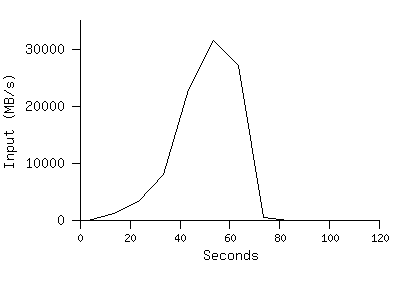 Locality optimization helps: 
1800 machines read 1 TB at peak ~31 GB/s 
W/out this, rack switches would limit to 10 GB/s
 
Startup overhead is significant for short jobs
MR_Sort
Normal 		                       No backup tasks 	          200 processes killed
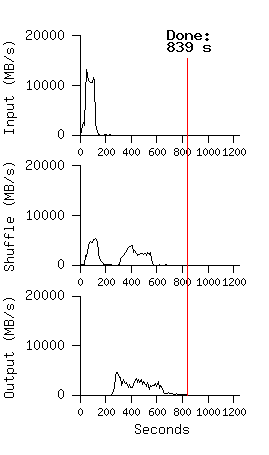 Backup tasks reduce job completion time a lot!
System deals well with failures
Google Experience: Rewrite of Production Indexing System
Rewrote Google's production indexing system using MapReduce 
Set of 10, 14, 17, 21, 24 MapReduce operations 
New code is simpler, easier to understand 
MapReduce takes care of failures, slow machines 
Easy to make indexing faster by adding more machines
Google usage: MapReduce jobs in Aug’04
Number of jobs 29,423
Average job completion time 634  secs 
Machine days used 79,186  days 
Input data read 3,288  TB 
Intermediate data produced 758  TB 
Output data written 193  TB 
Average worker machines per job 157 
Average worker deaths per job 1.2
Average map tasks per job 3,351 
Average reduce tasks per job 55 
Unique map implementations 395
Unique reduce implementations 269 
Unique map/reduce combinations 426
Related Work
Programming model inspired by functional language primitives Partitioning/shuffling similar to many large-scale sorting systems 
NOW-Sort ['97] 
Re-execution for fault tolerance 
BAD-FS ['04] and TACC ['97] 
Locality optimization has parallels with Active Disks/Diamond work 
Active Disks ['01], Diamond ['04] 
Backup tasks similar to Eager Scheduling in Charlotte system 
Charlotte ['96] 
Dynamic load balancing solves similar problem as River's distributed queues 
River ['99]
Conclusions
MapReduce has proven to be a useful abstraction
Greatly simplifies large-scale computations at Google
Fun to use: focus on problem, let library deal w/ messy details